Руськополянський заклад загальної середньої освіти №2
“Збережемо природу заради майбутнього”
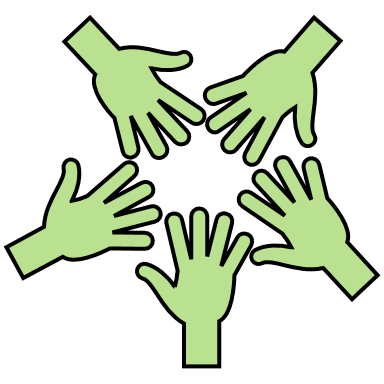 Проект 
Ліги старшокласників
Автор презентації  Ілляшенко Єлизавета,
учениця 9 класу
Руськополянського закладу загальної середньої освіти I-III ступенів №2
Збережемо природу разом!
Краса природи - справжнє диво.Все неповторне і живе.Де не поглянь, скрізь так красиво:По небу сонечко пливе,Навколо височіють гори,Між горами дзюрчить вода.А ліс зелений, наче море,І всюди казка ожива!
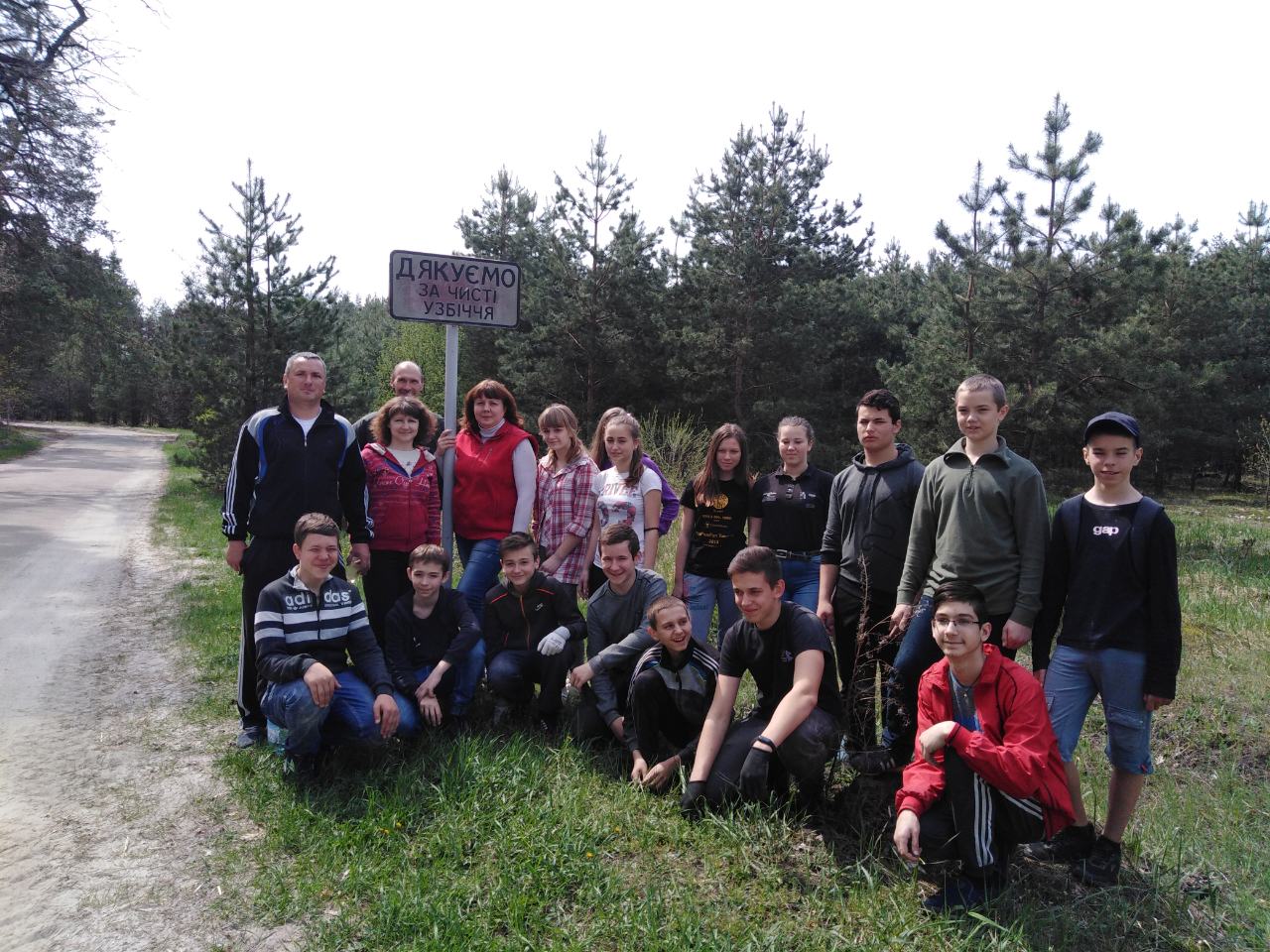 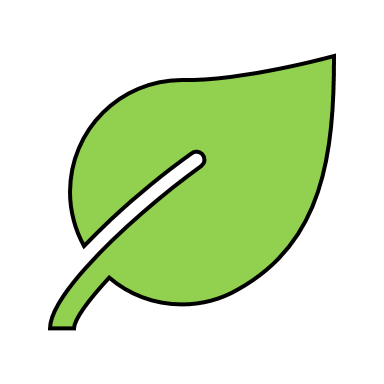 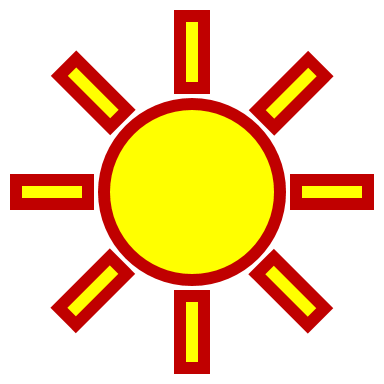 Природа нам - як рідний дім,Вона усім - як мати.Щоб лад завжди був в домі тім,Про це нам треба дбати.Й віддячить за добро тобіЗемля теплом родинним.Люби і бережи її,Будь гідним її сином!
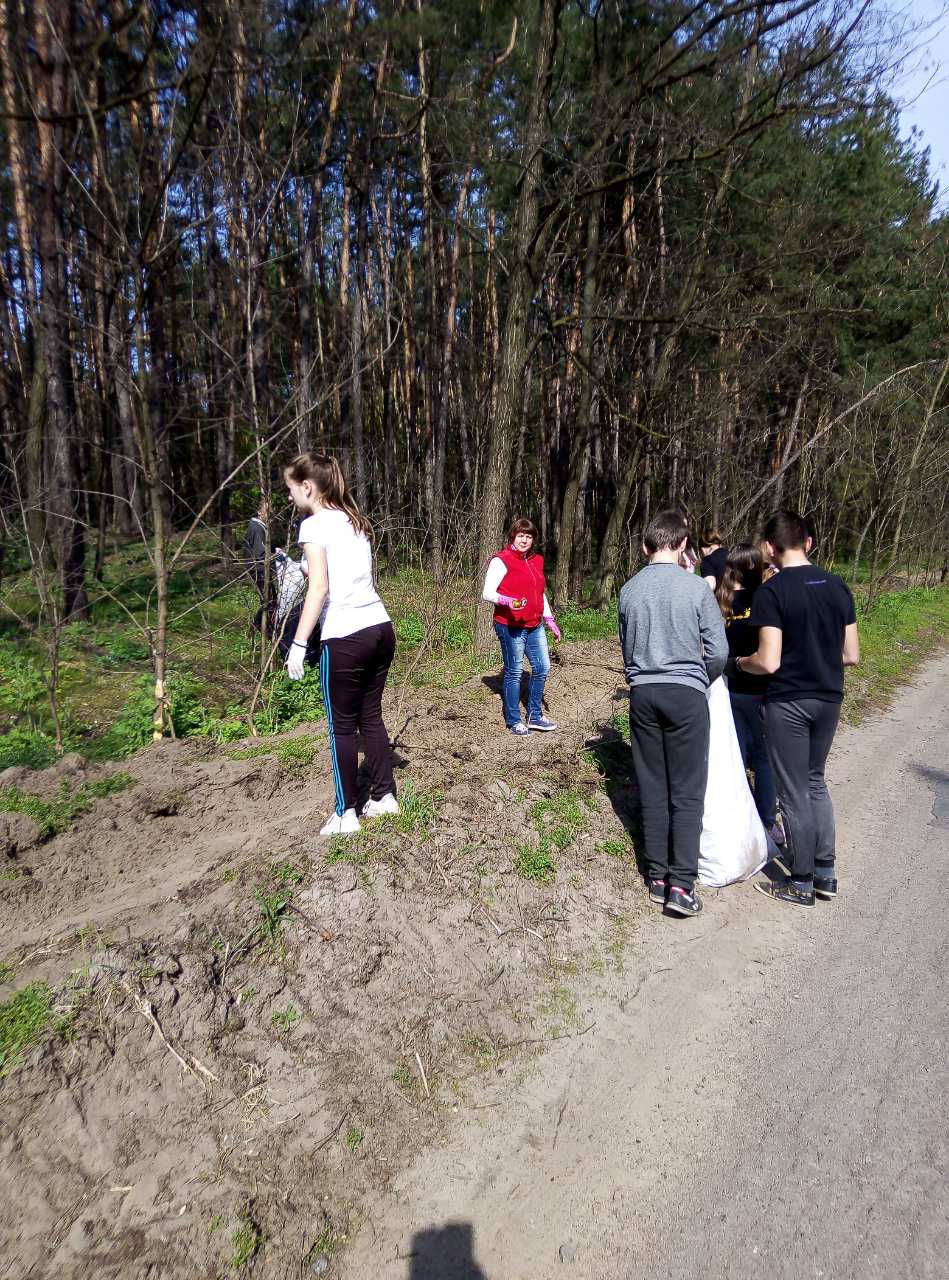 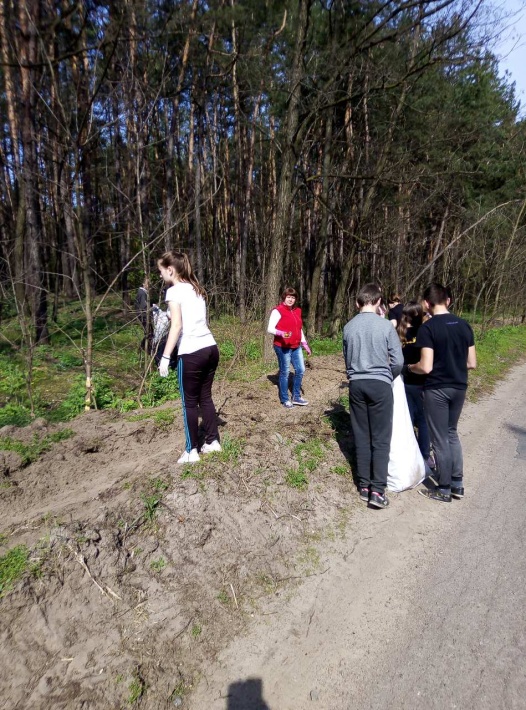 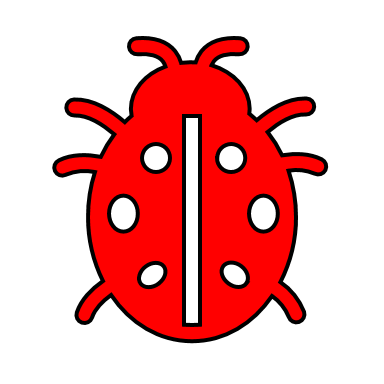 ЗУПИНИСЯ, ЛЮДИНО, НА МИТЬ… І ВІДЧУЙ, ЯК ПЛАНЕТІ БОЛИТЬ. ЯК ІЗ СЕРЦЯ КРИК ВИРИНА – ЗУПИНИСЯ, ЗЕМЛЯ В НАС ОДНА! ЯК У СЕРЦІ ТЛІЄ ЛЮБОВ, ЩОБ КОЛИСЬ РОЗГОРІТИСЯ ЗНОВ. ЗУПИНИСЯ, ЛЮДИНО НА МИТЬ… І ВІДЧУЙ, ЯК ПЛАНЕТІ БОЛИТЬ
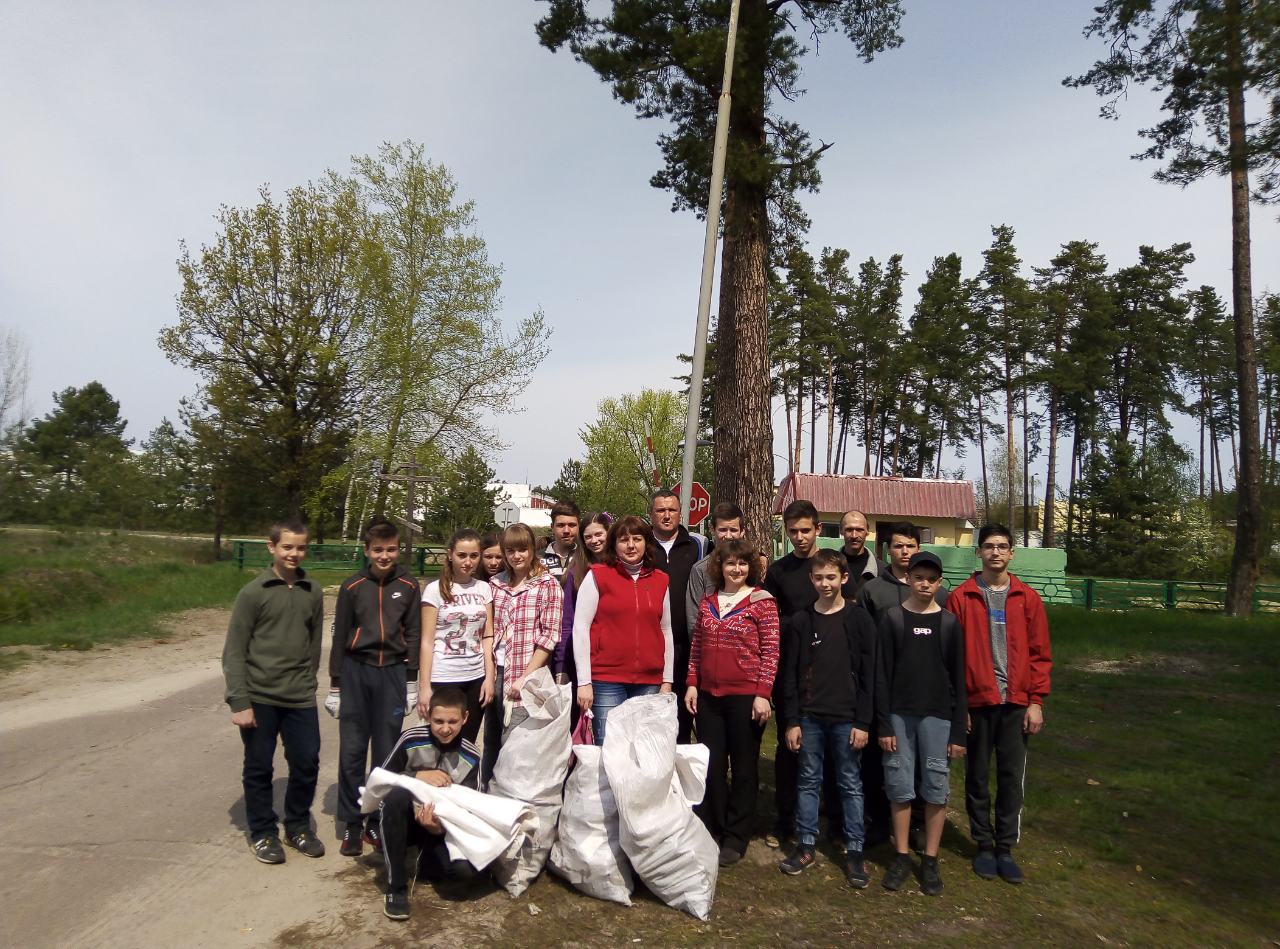 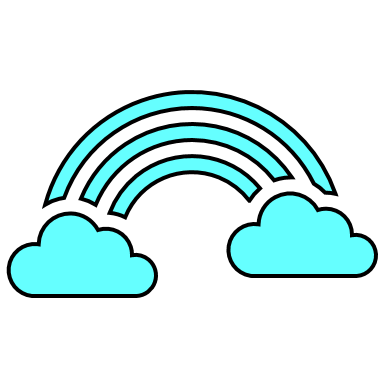 Пам’ятка про налагодження стосунків з природою
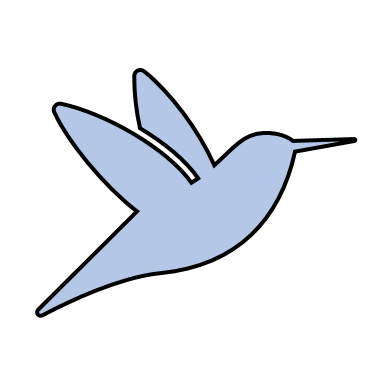 1.     Не галасувати.
2.     Не смітити будь-де.
3.     Сміття забирати із собою додому або ж викидати в спеціальні смітники, що є в парку.
4.     Не ламати гілок дерев чи кущів.
5.     Не нищити мурашники.
6.     Не витоптувати квіти.
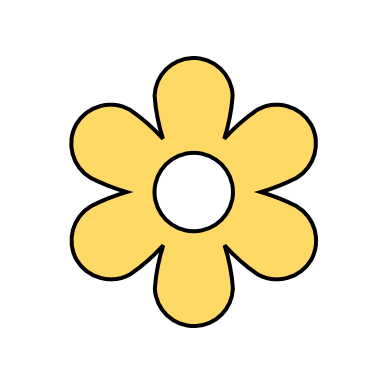 7.     Старатися ходити тільки протоптаними стежками.
8.     Не розпалювати багаття.
Наше майбутнє в наших руках. Дій!!!